«Правонарушение, преступление и подросток»
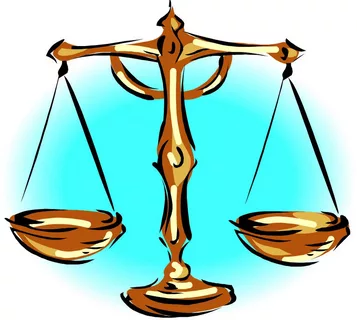 Классный час в 4 В классе
Учитель Скинина Елена Евгеньевна. 



МБОУ Опалиховская СОШ
Что такое проступок?
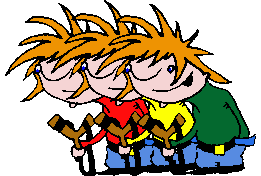 Проступок– нарушение правил поведения; вызывающее поведение.
Что такое правонарушение?
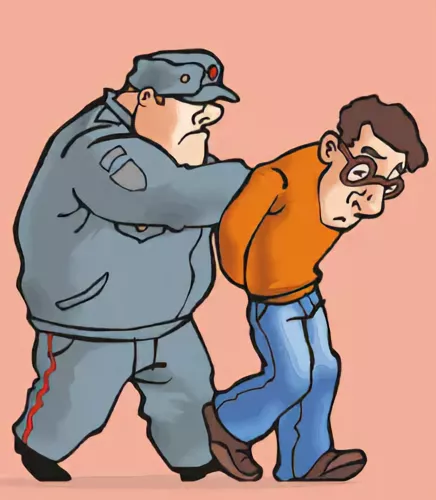 Правонарушение- нарушение закона, за которое предусмотрено наказание для взрослых людей и подростков с 16 лет.
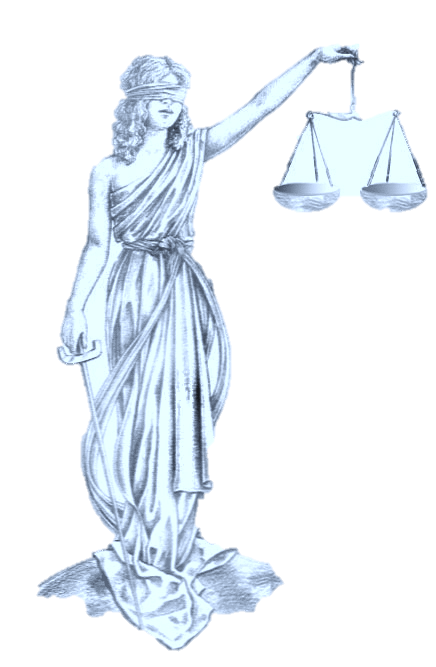 Что такое преступление?
Преступление- серьёзное нарушение закона взрослыми людьми или несовершеннолетними, достигшими возраста привлечения к уголовной ответственности.
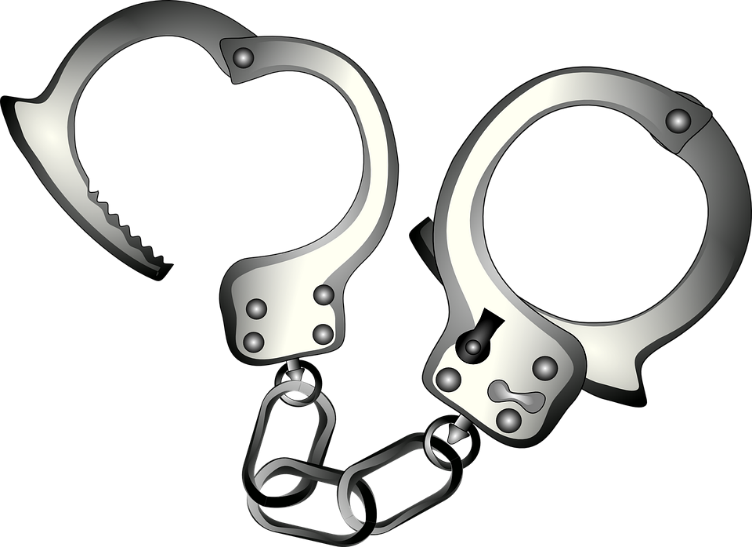 4 вида юридической ответственности
при нарушениях
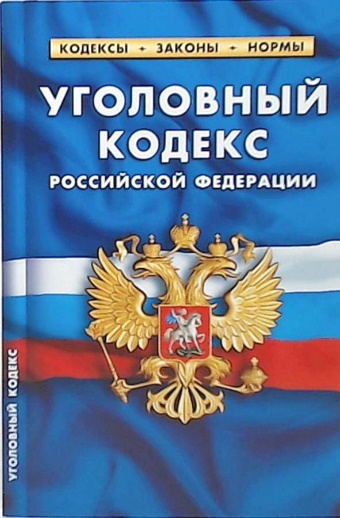 1.Уголовная ответственность
Наступает с 14 лет
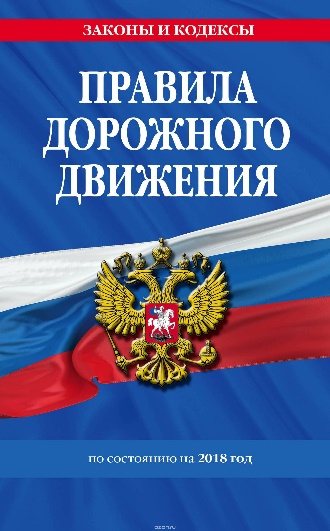 2.Административная ответственность
Наступает с 16 лет
Наказание: штраф, предупреждение, 
исправительные работы.
3. Дисциплинарная ответственность
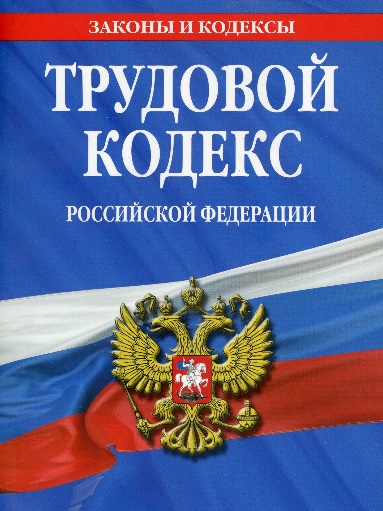 4. Гражданско–правовая        ответственность
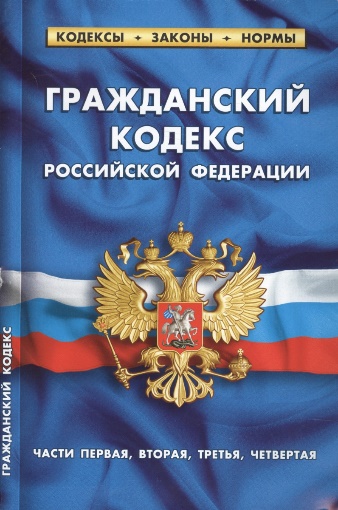 Наказания к правонарушителю:
 возмещение вреда, уплата ущерба.
Виды ответственности:
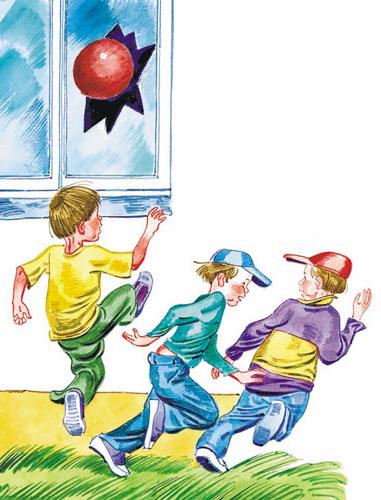 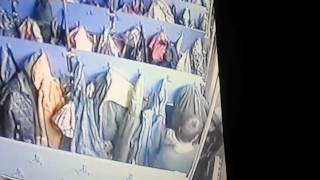 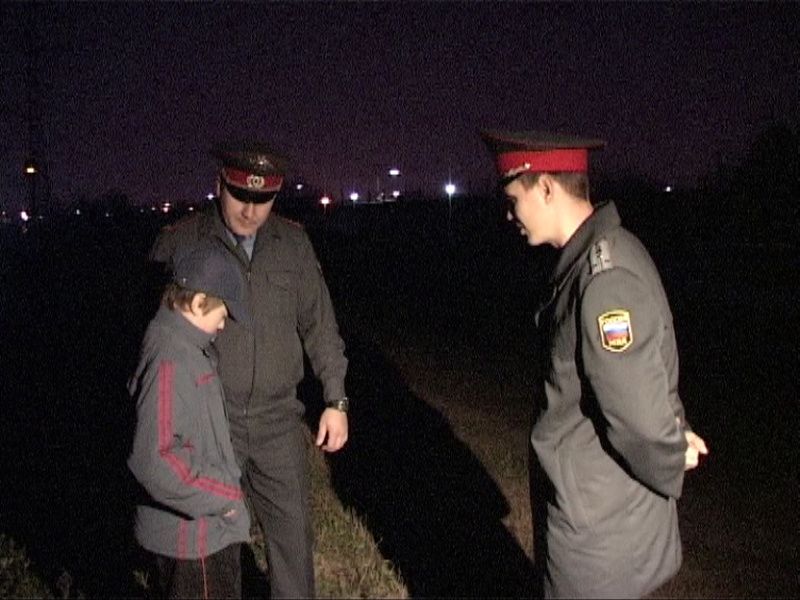 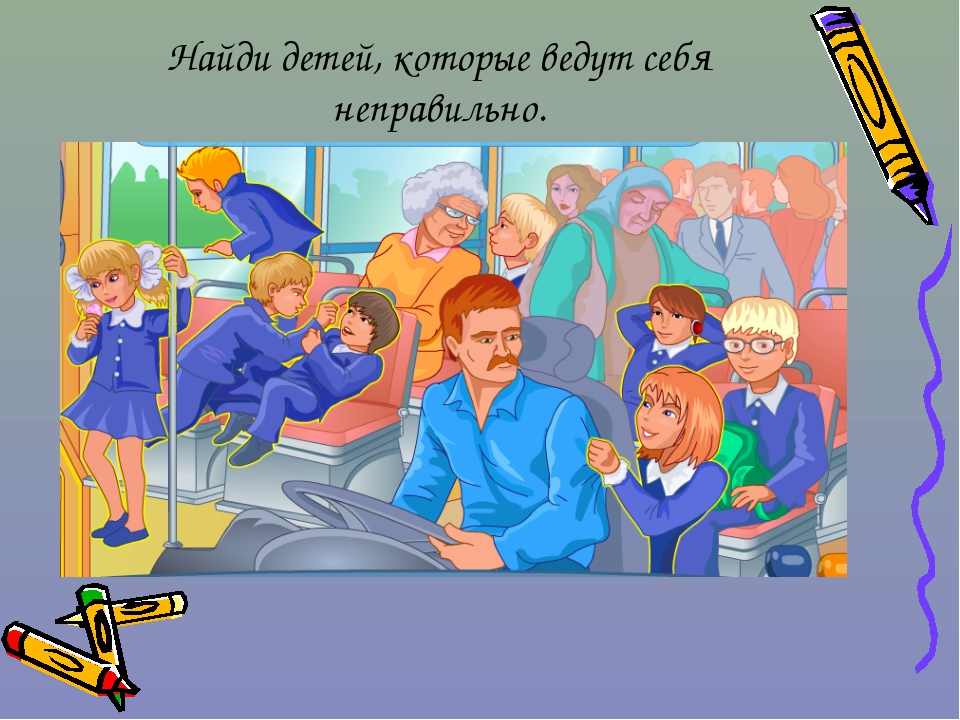 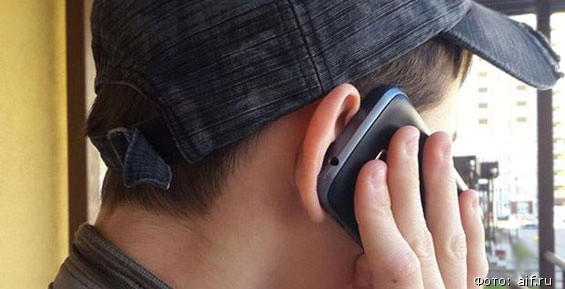 Виды ответственности:
А -  административная ответственность.
Г  –  гражданско – правовая.
У -  уголовная.
Д  -  дисциплинарная
Виды нарушений:
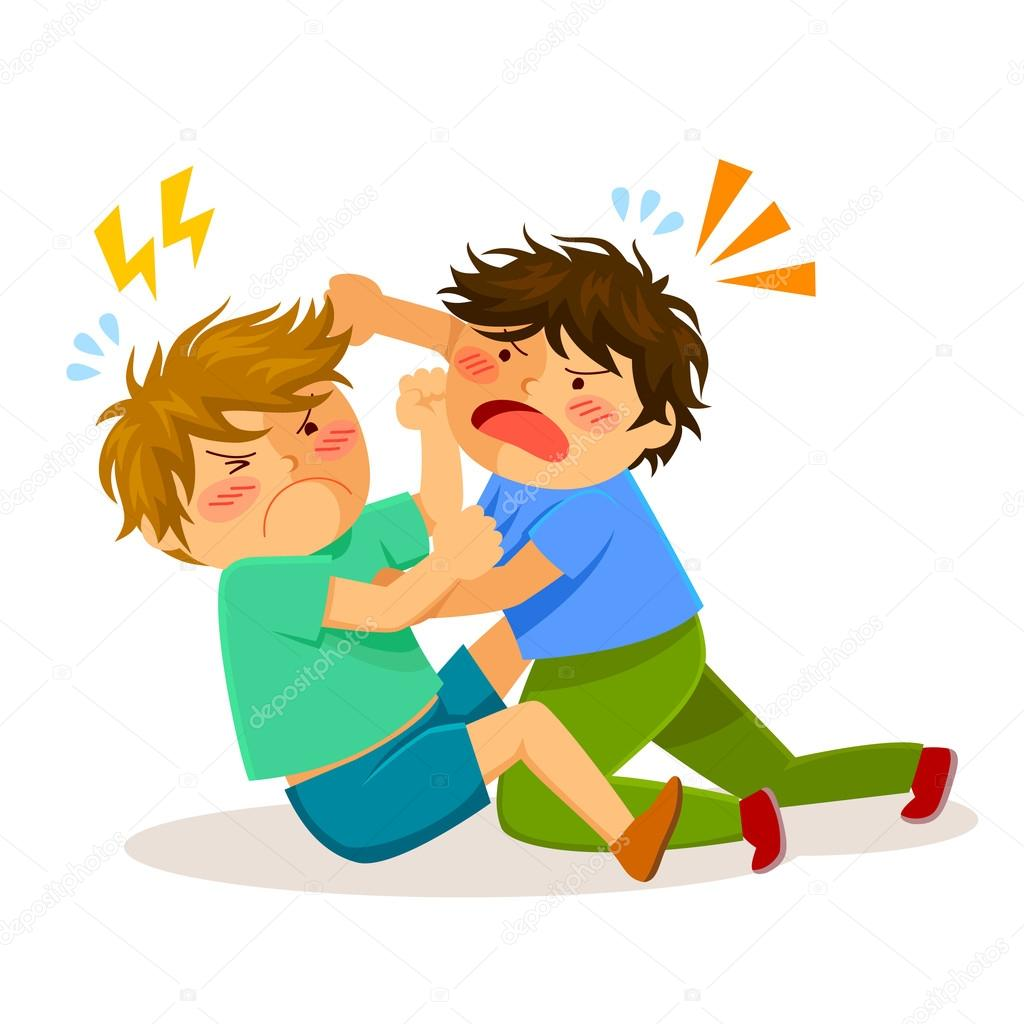 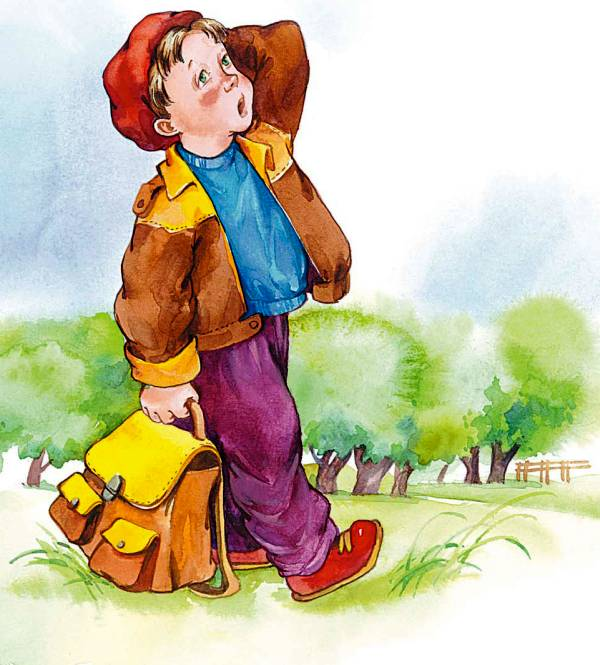 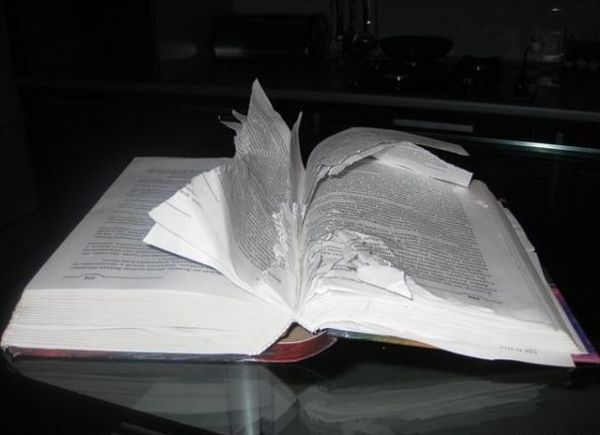 (У)
(Д)
(Г)
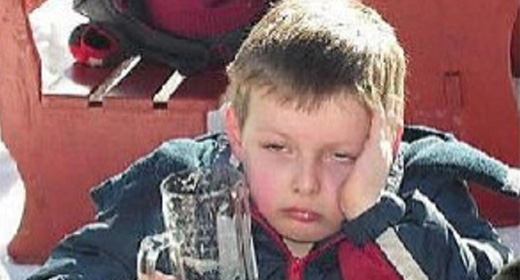 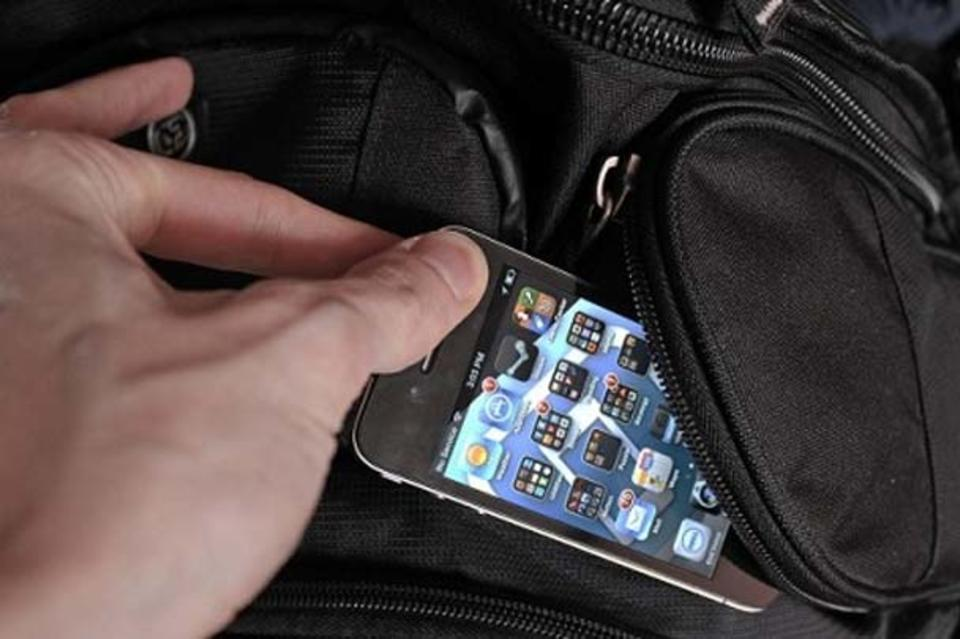 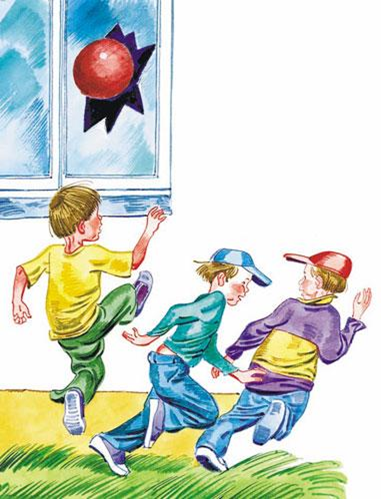 (А)
(У)
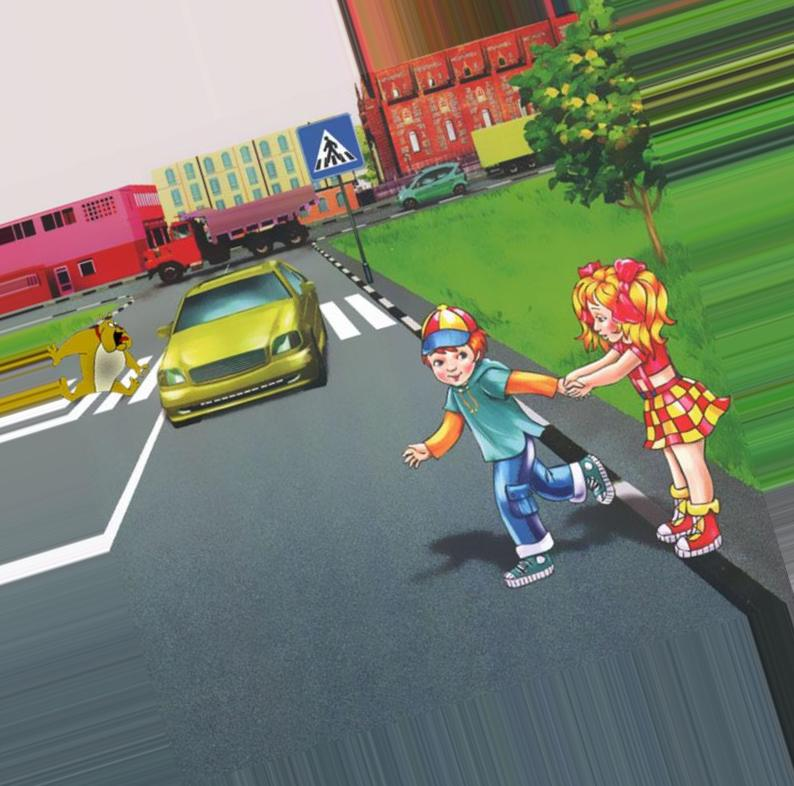 (Д)
(Г)
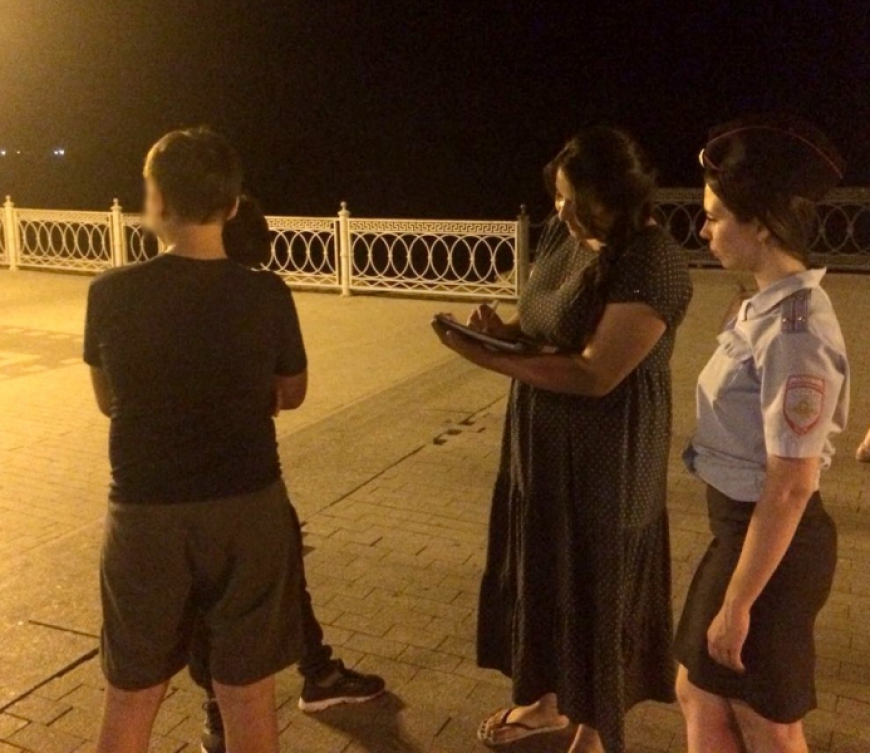 Во-первых, отвечать спокойно на вопросы милиционера, не бояться, не говорить неправду.
Во-вторых, вы можете сообщить представителям закона номер телефона родителей или позвоните им сами.
Раскрытие этого преступления зависит и от твоих правильных действий
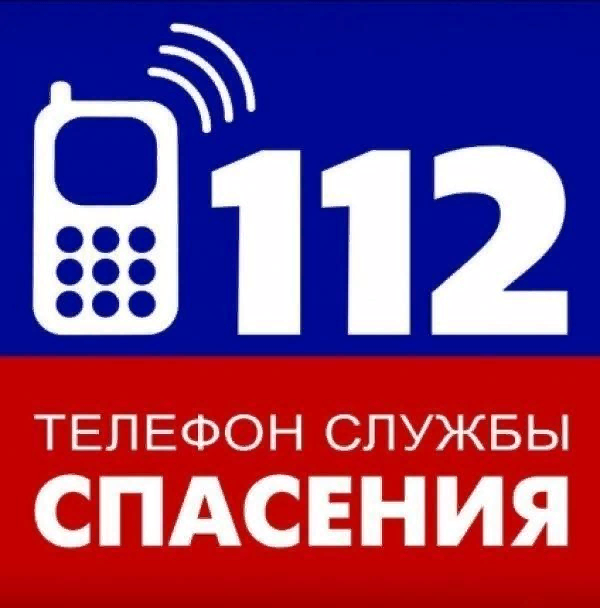 1. Скорее позвони по   телефону 112.
2.Внятно объясни, где и когда совершено преступление
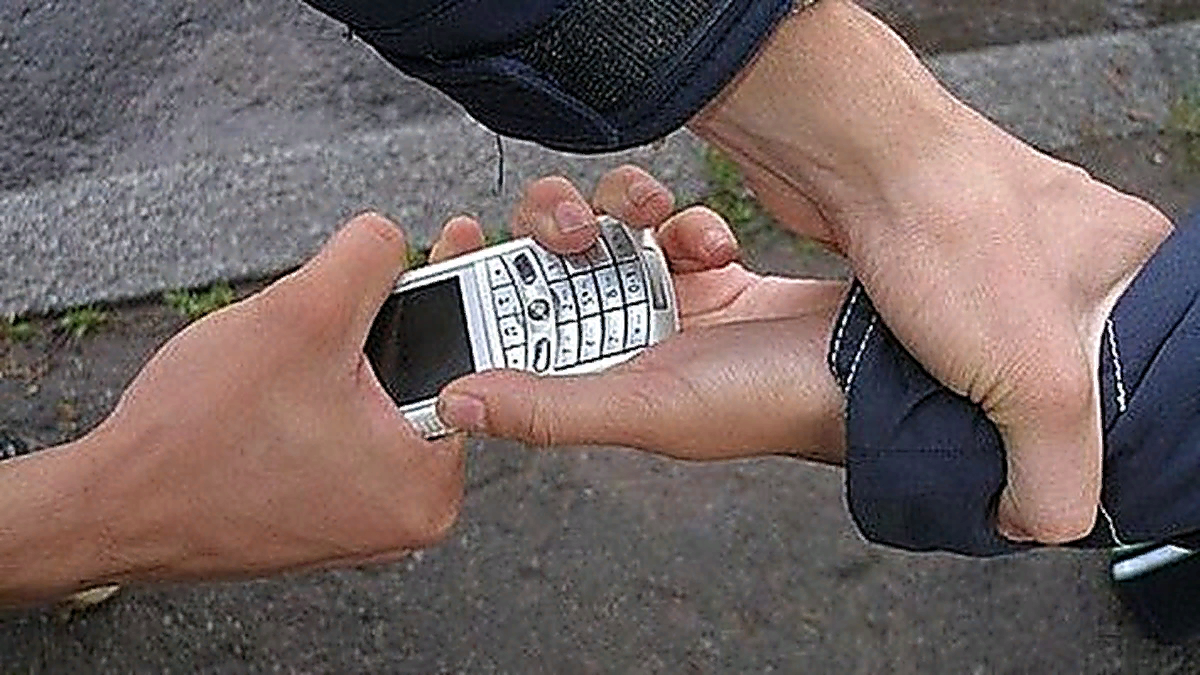 3.Сообщи приметы хулиганов
4.Поставь в известность родителей.
1.Нарушение правил дорожного движения
2.Распитие спиртных напитков и пива
 в общественных местах 
(т.е. любое место за пределами твоей квартиры)
 и появление в пьяном виде.
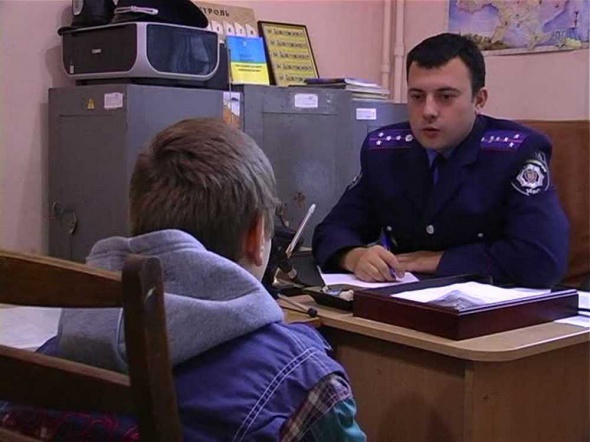 3.Мелкое хулиганство
 (драка, злословие и т.д.).
4.Незаконная продажа.
5.Злостное неповиновение.
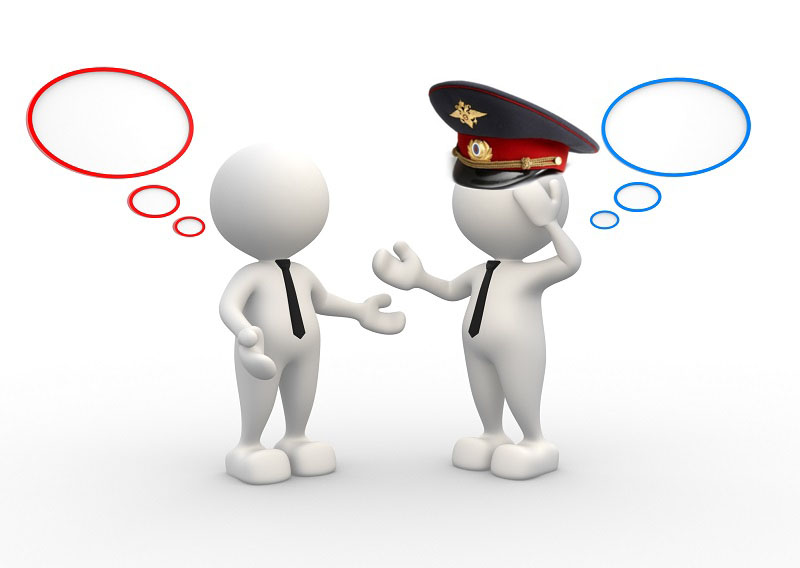 Очевидец
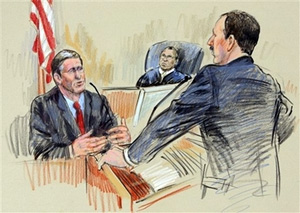 Свидетель